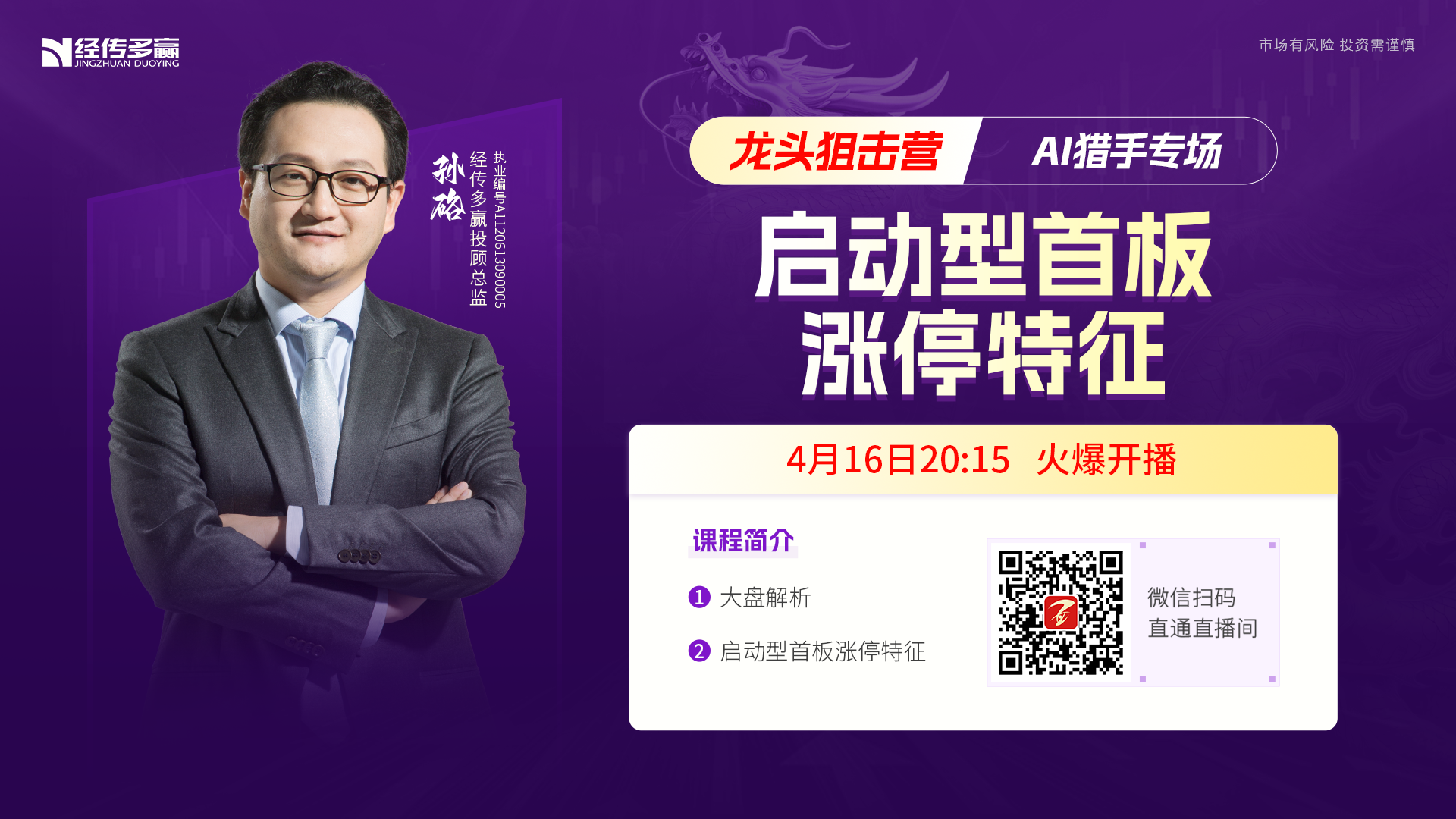 大盘解析
启动型首板涨停特征
01/
02/
01
大盘解析
震荡的核心是节奏
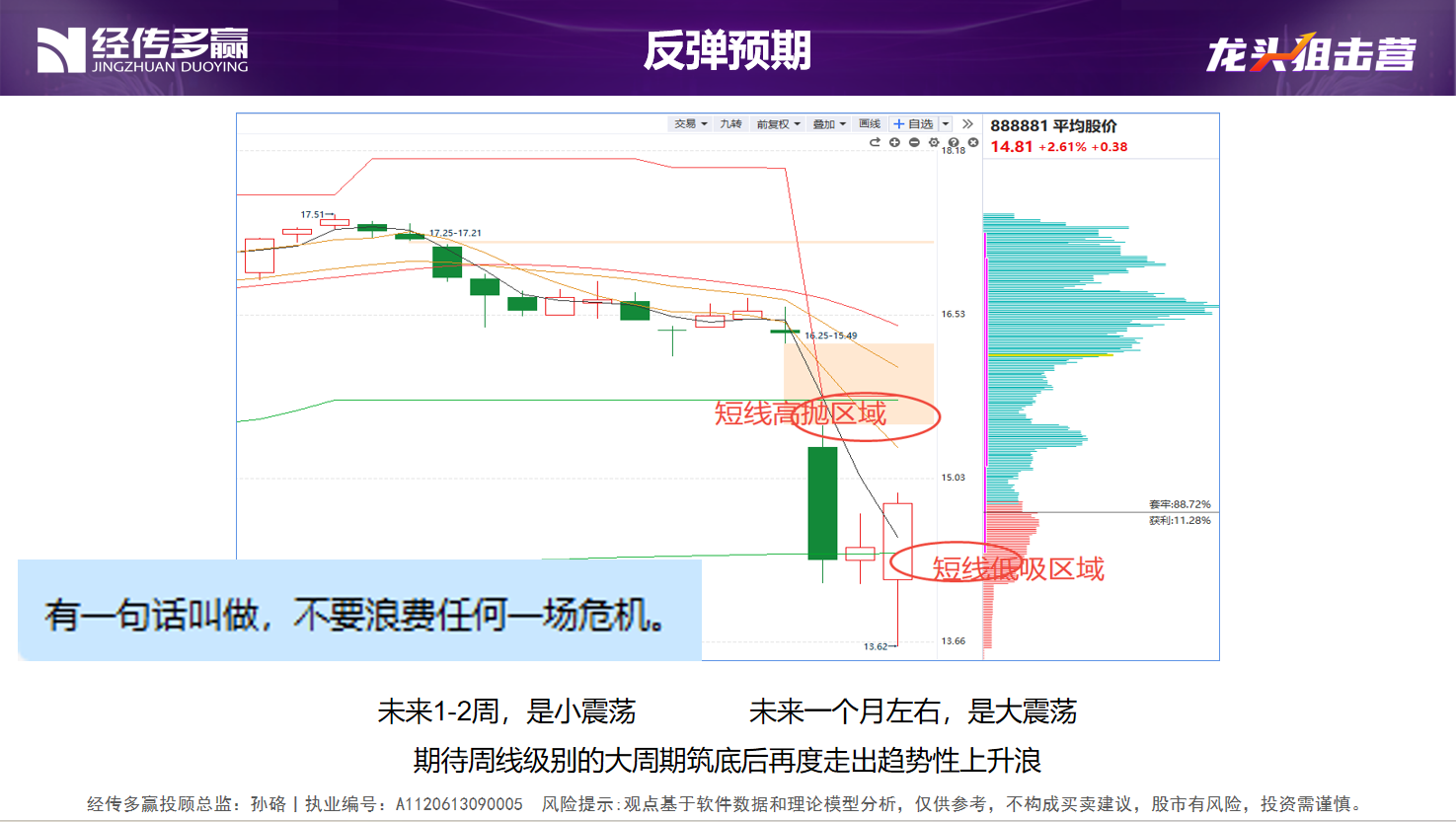 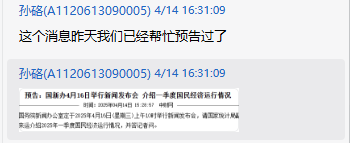 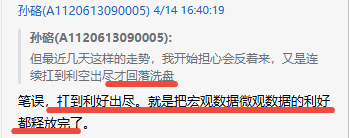 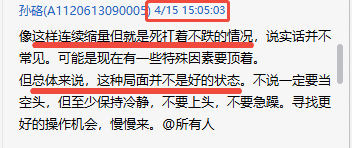 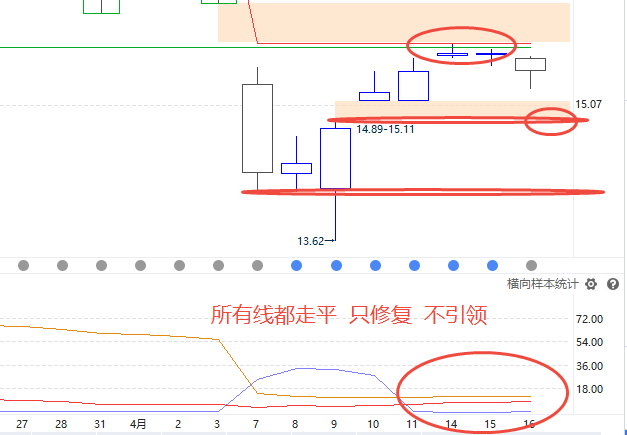 4月下旬的一季报“丑媳妇”风险

5-1假期风险
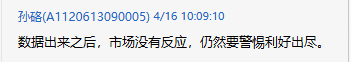 以反弹高度区分四大类板块个股
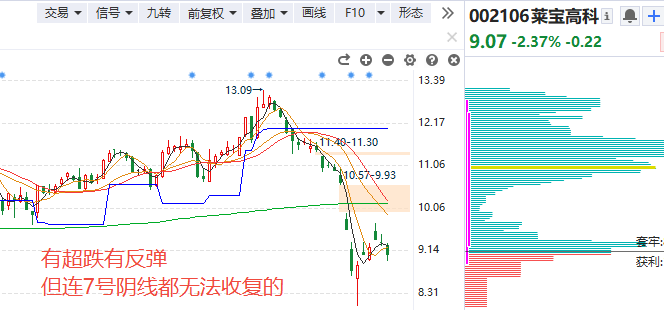 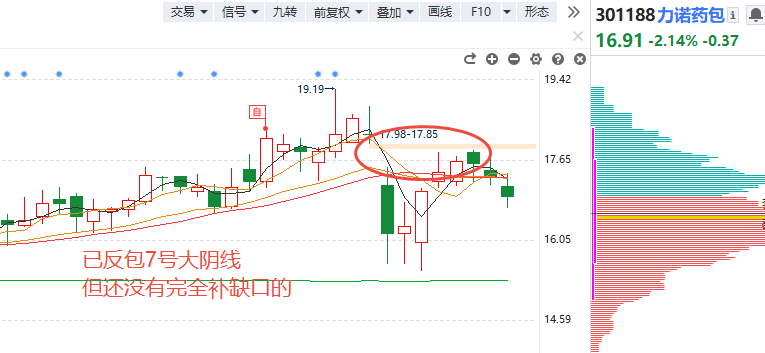 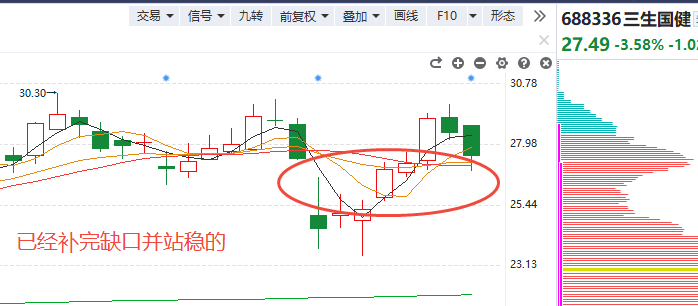 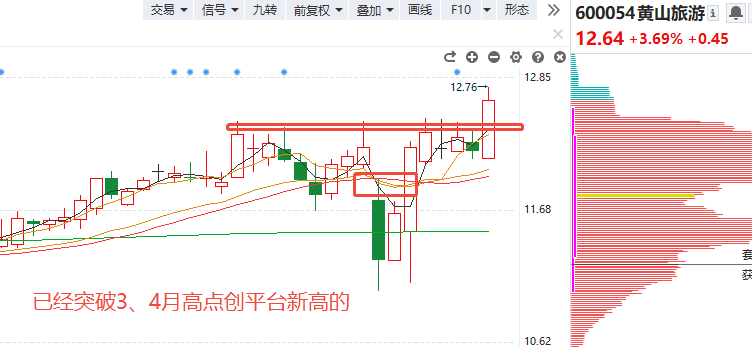 线下和线上的两种典型代表
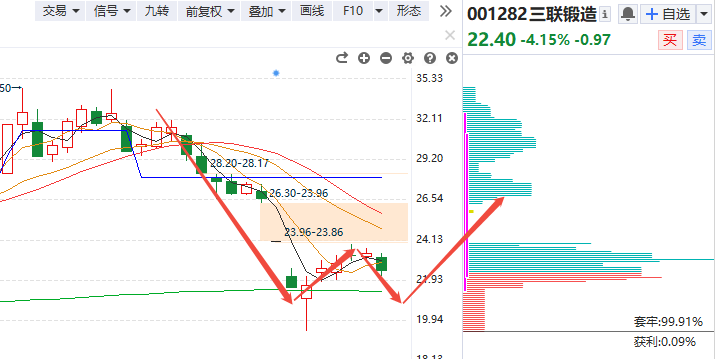 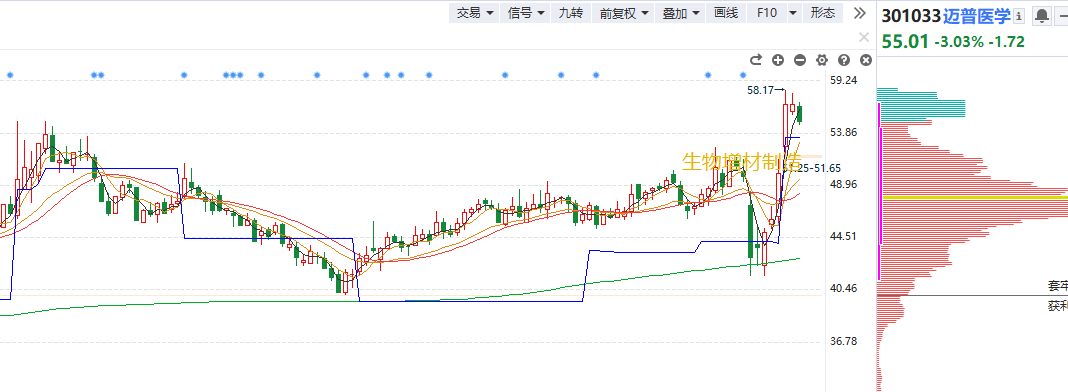 02
启动型首板涨停特征
大盘反弹中的个股反包首板
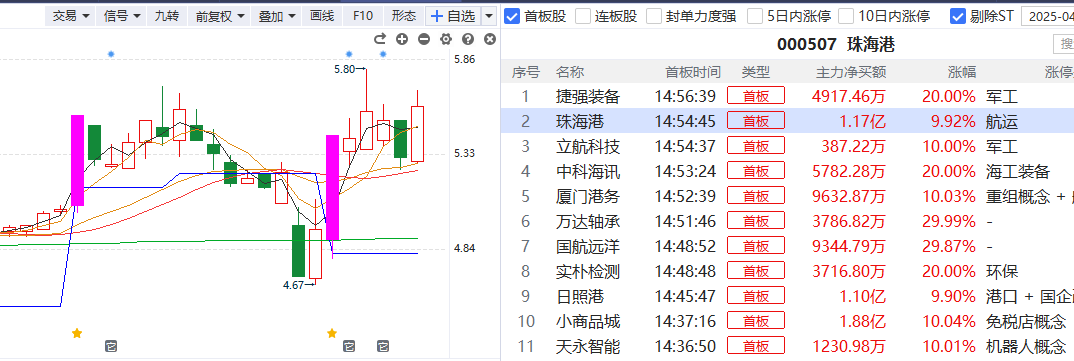 把8号到现在  每天的真正的贴线首板收集起来
每天的涨停代表着市场走向
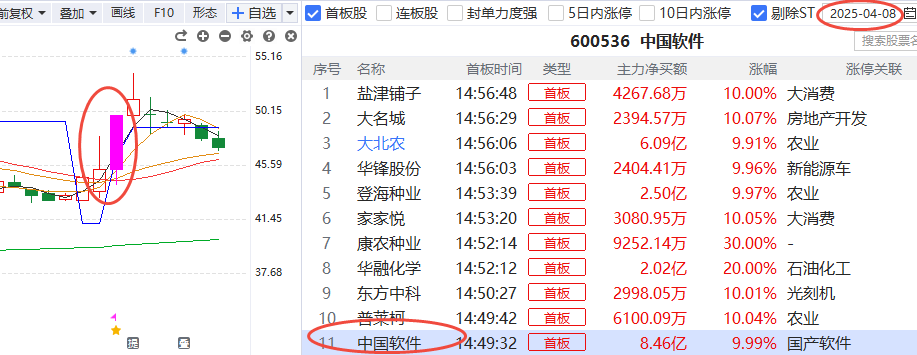 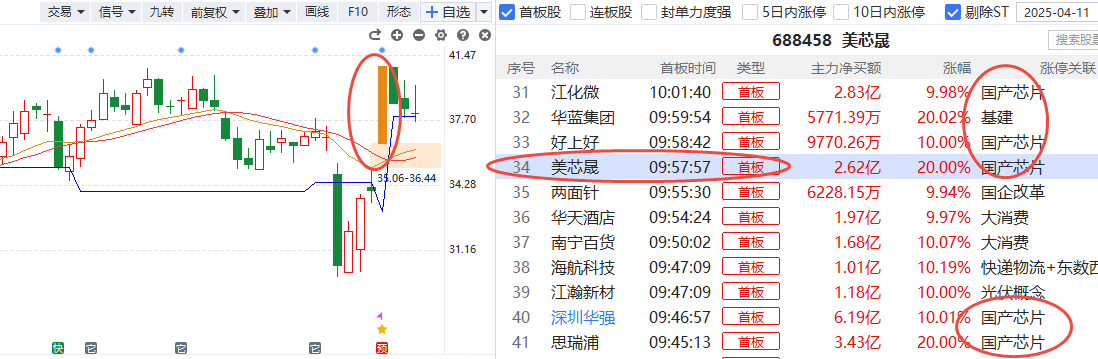 8号的农业和软件
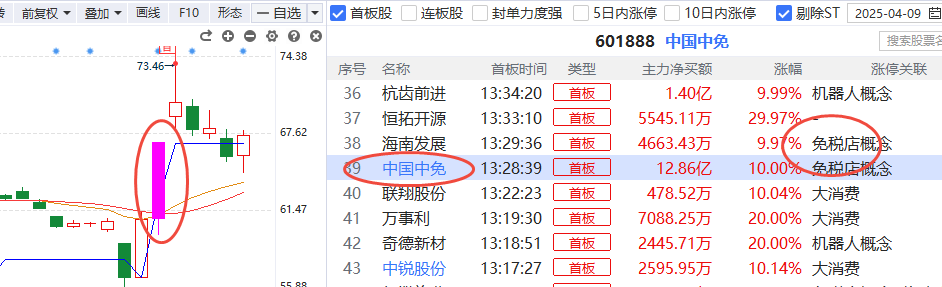 9号的港口和免税
11号的半导体芯片
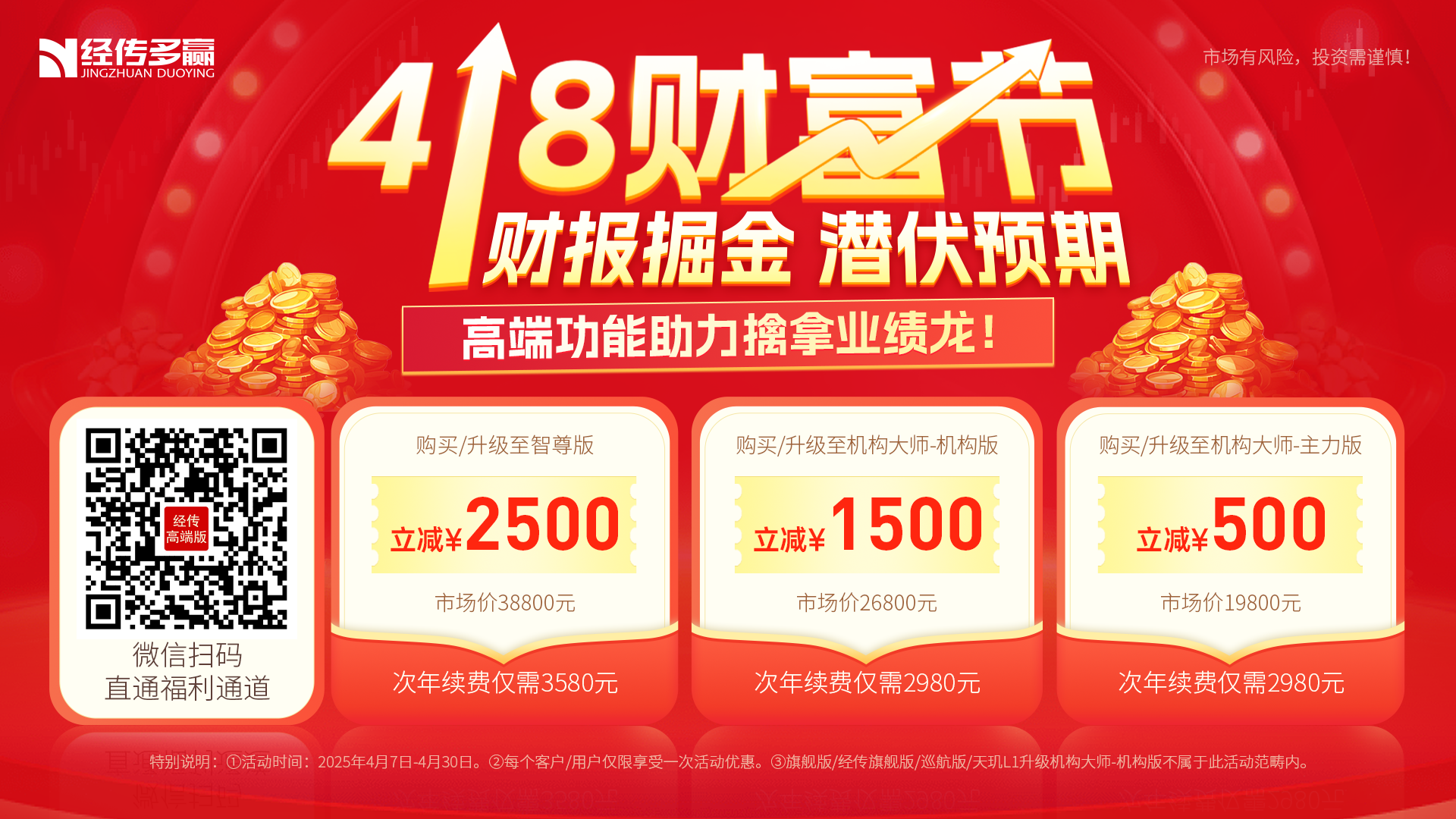 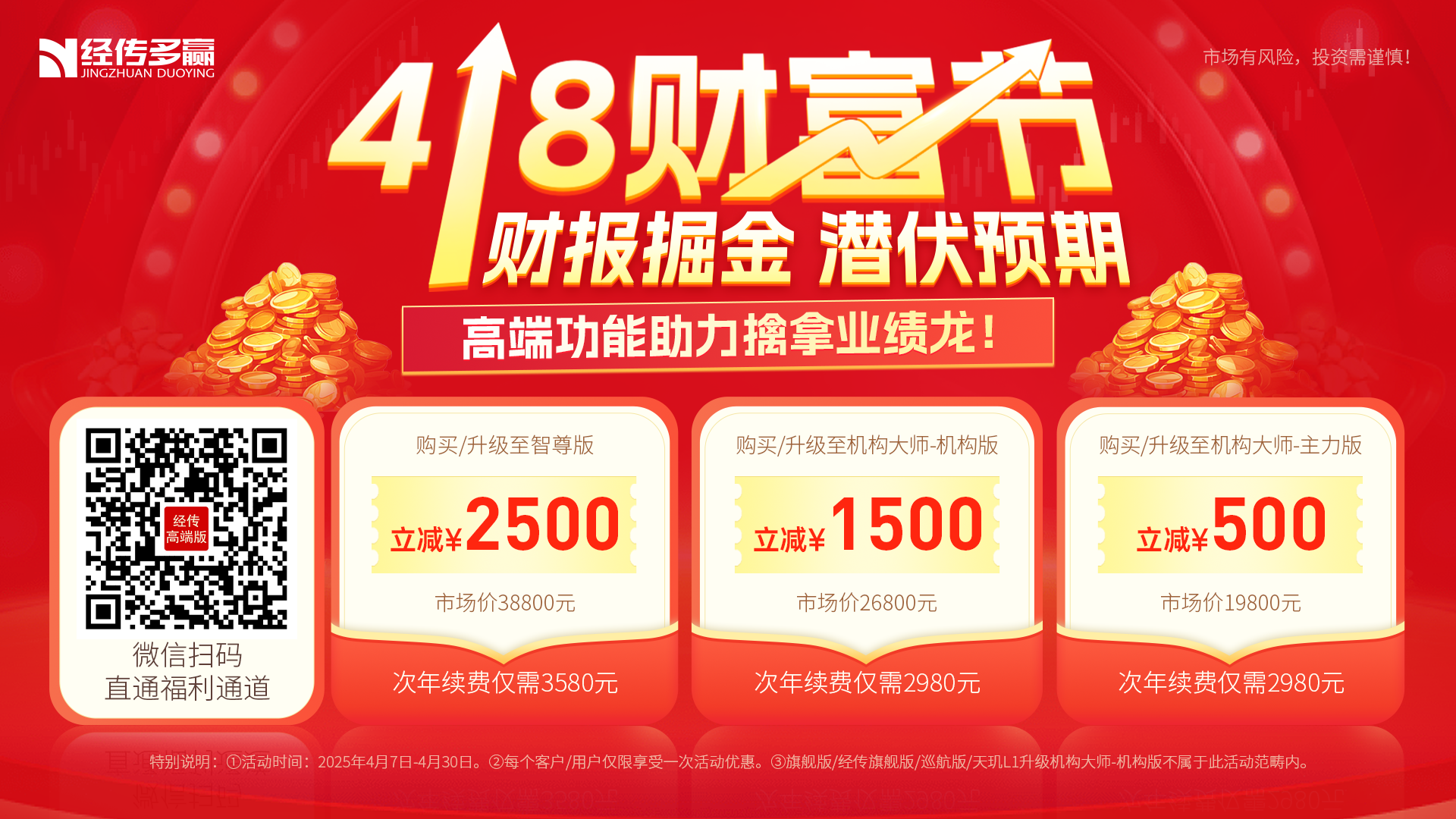 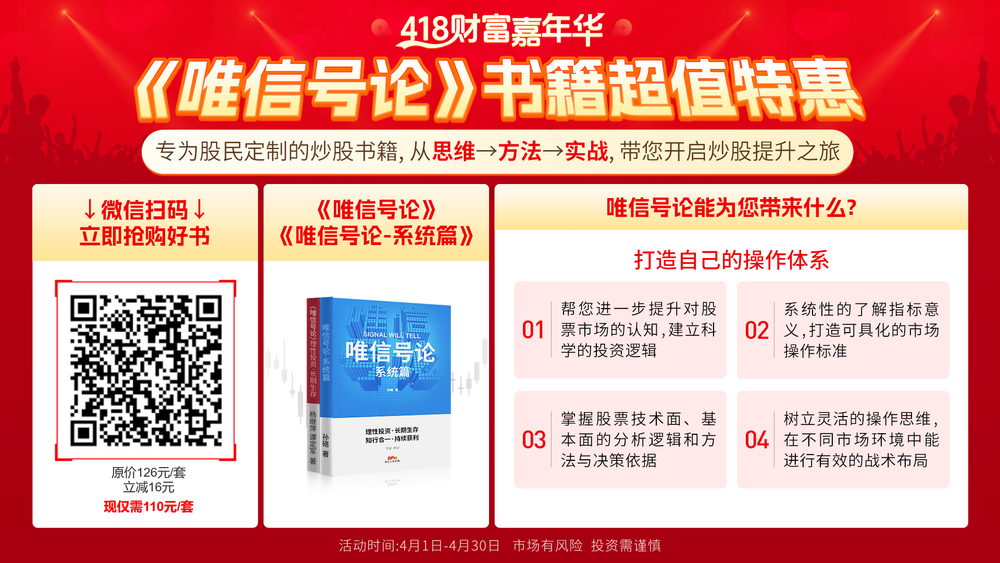